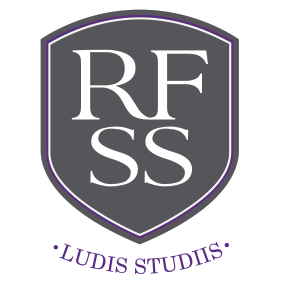 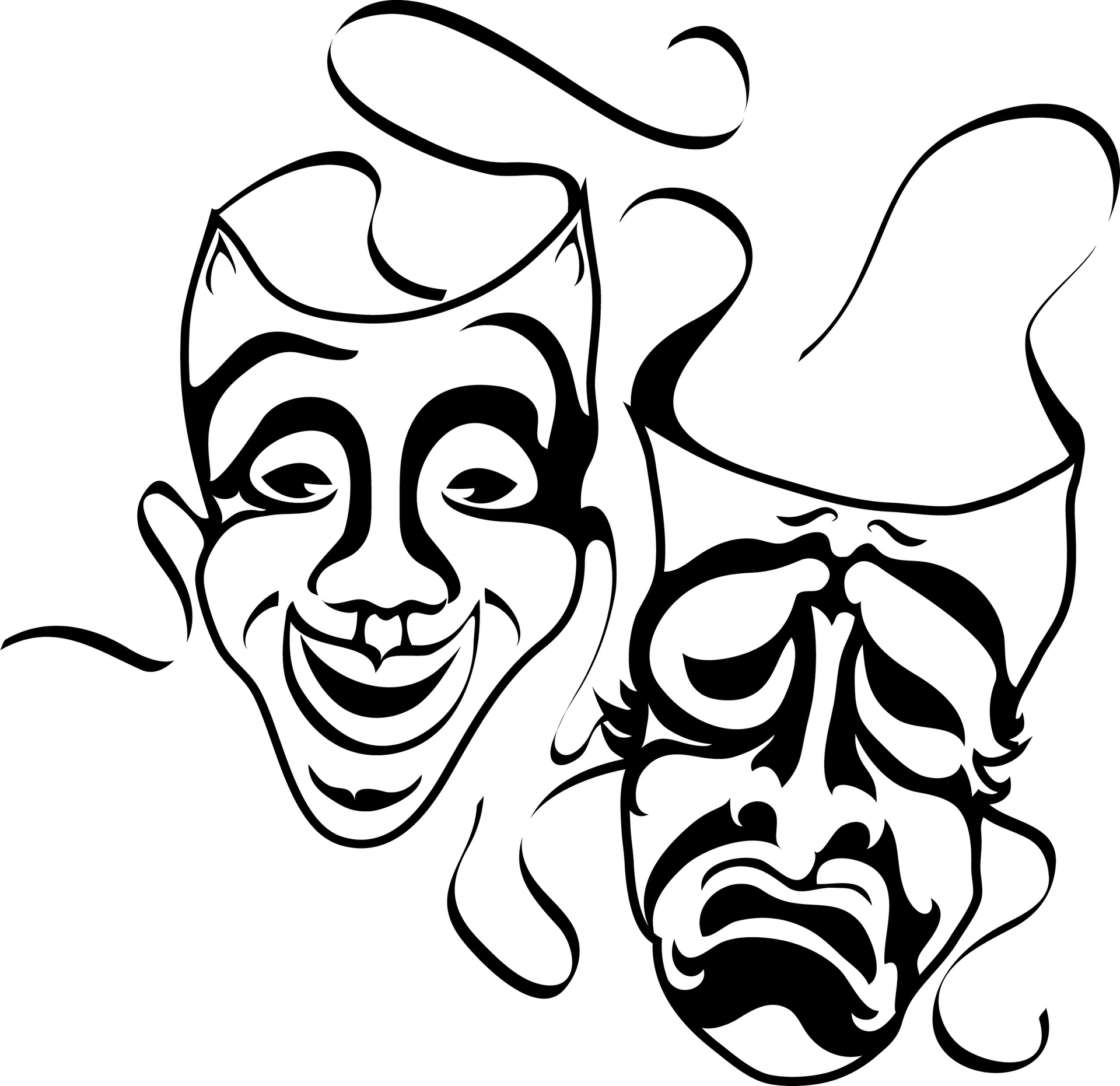 Drama Curriculum Roadmap
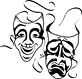 Knowledge
Subject Specific Skills
Question: Is it important to stay true to a playwright’s intention? – Recall C3 Interpreting Theatre. Study of set text IC & Live Theatre Response
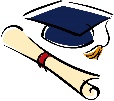 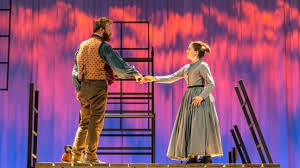 C3 – Live Theatre
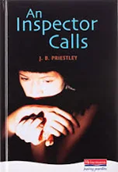 Progression to next stage of learning:
A Level Drama & Theatre
BTEC Performing Arts
C2 Scripted
C3-Interpreting           Theatre
Characterisation
Vocal Skills
Physical Skills
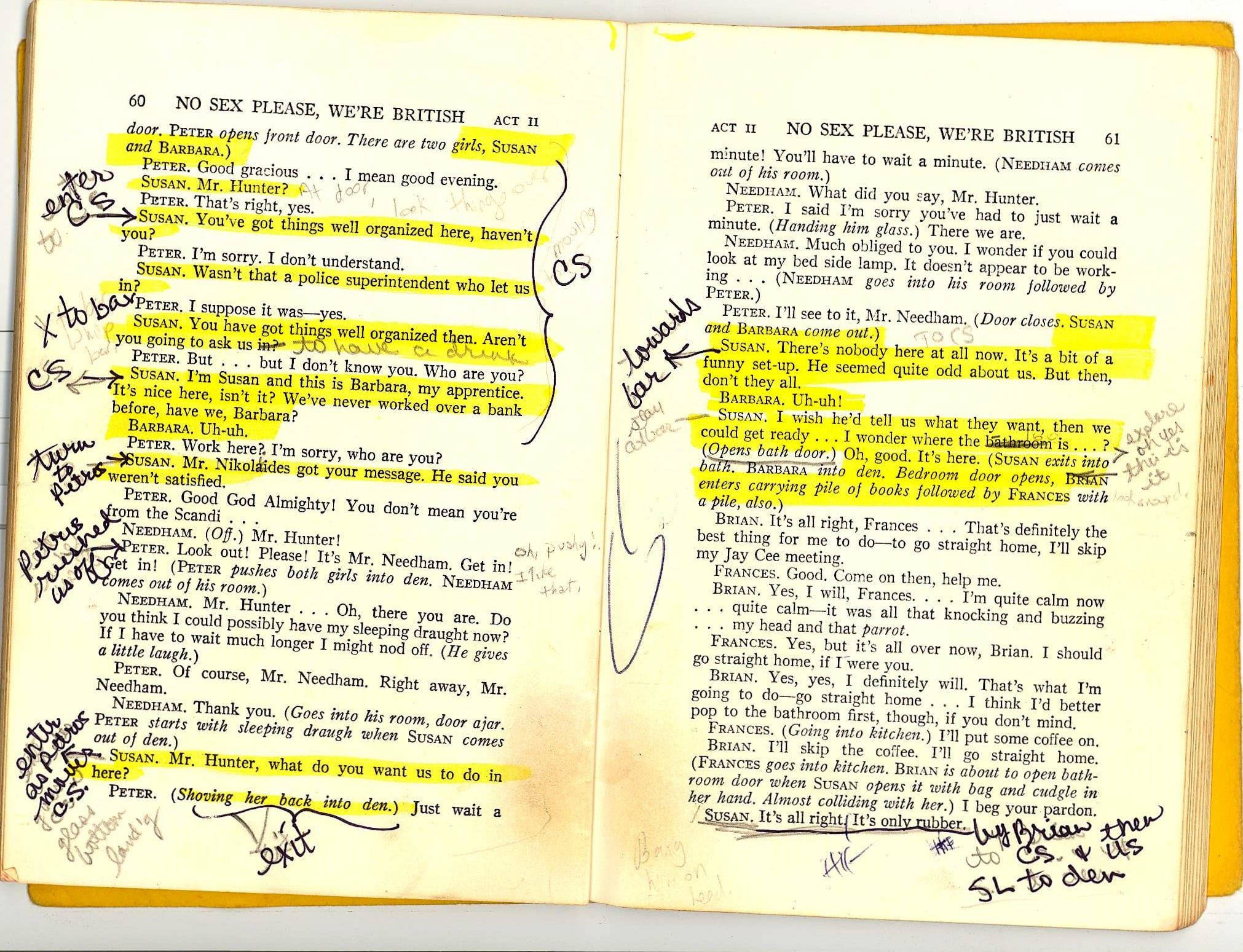 Playwright intentions, deconstructing text, Social & Historical context
Set & Staging
Costume
Lighting
Sound
Performance Style
Question: What’s it all about? Text Exploration of set text An Inspector Calls.
11
C3 –An Inspector Calls
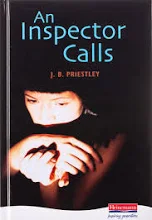 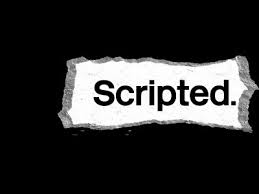 C2- Scripted- Mock
C1 -Devising
    Drama
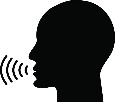 Proxemics
Staging
Set
Narration
Mime
Lighting
Sound
Costume
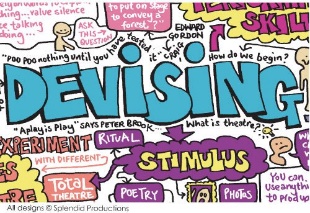 Question: What makes good theatre?
C1 – Devising Drama - To explore a range of stimuli & use knowledge of        
performance styles, genre & form to devise a piece of theatre for Component 1
Question: What's in a name? C2 Exploring character, language, structure & meanings created in a live production
Characterisation
Vocal Skills
Physical Skills
10
Text      Exploration
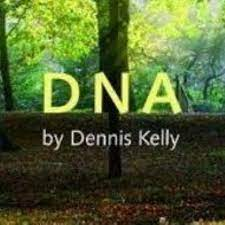 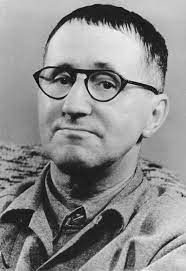 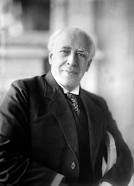 Who’s Who
Brecht  and stimulus
Horror & Tension
Text exploration
Director's intentions
Question: What type theatre is more powerful, naturalistic or non-naturalistic? Who’s Who - Explore a range of performance styles including Brecht, Stanislavski, Berkoff
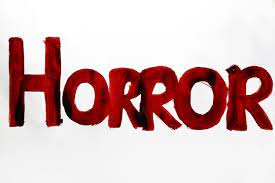 The Arrival
The
 Ratz
Stimulus and Practitioner
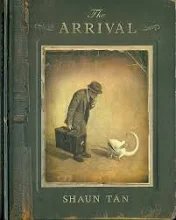 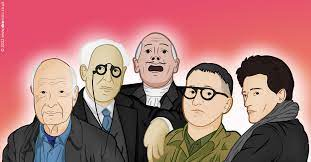 9
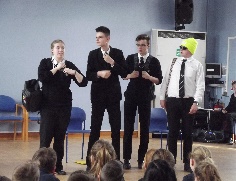 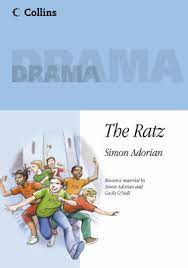 Direct Address
Narration, Multi Role
Question: Theatre should connect to people’s lives not be a piece of candy floss. Agree or Disagree?
Creating a performance based upon a stimulus and under a practitioners influence
Using a script to explore a performance
Lady of 
Letters
Status, performance style
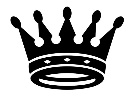 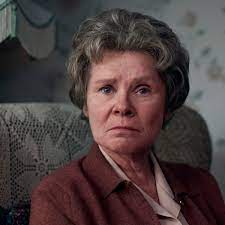 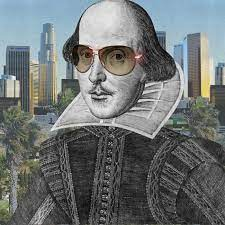 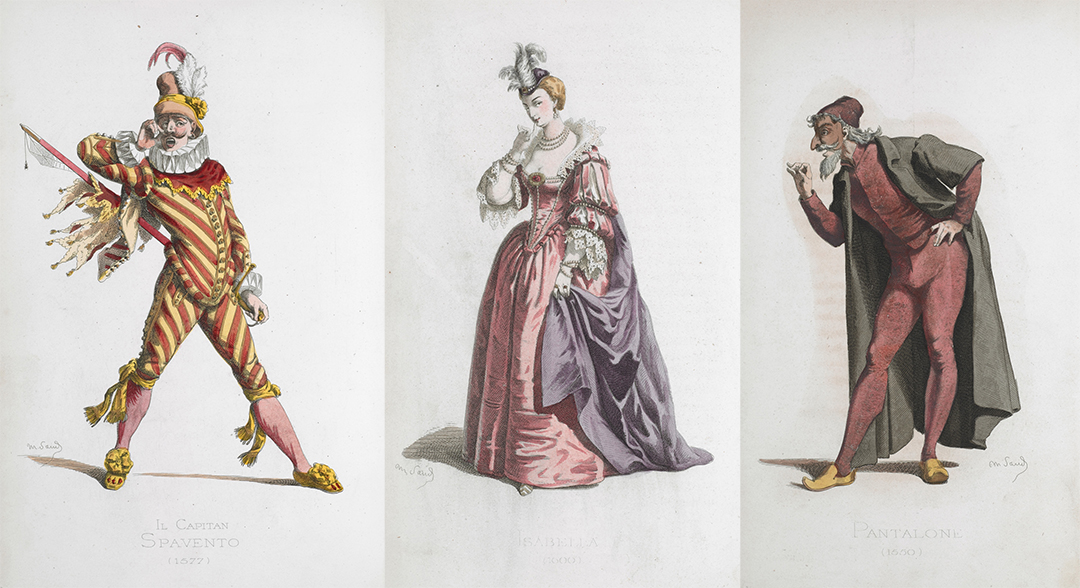 Shakespeare
Commedia
Text exploration
Creative
         Adaptation
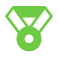 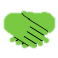 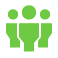 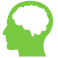 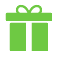 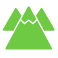 Question: What makes a character interesting for an audience? Commedia - To develop physical comedy skills over a series of teacher led workshops, including the art of slapstick to re-tell a fairytale.
Question: Is Shakespeare relevant to today's society? Page To Stage – To explore plot, character, language, structure
Question? Why do situations get misinterpreted? Find out what Miss Ruddock thinks!
Genre
Collaboration
Endeavour
Resilience
Curiosity
Kindness
Respect
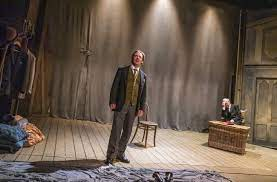 Tableau,  Narration, Flashback
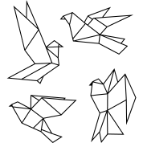 8
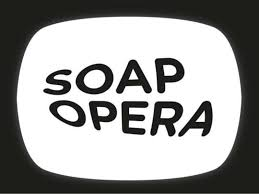 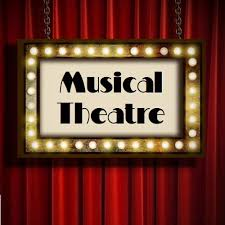 Soap 
Opera
Musical Theatre
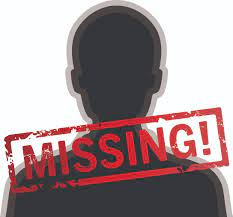 Missing
Question: What do audiences want? 
Story Telling  -  To explore / experiment with HOW to tell a story on stage.
Story 
Telling
Question: Whose style is it anyway? 
Creative Adaptation- To explore different script extracts / poems through dramatic techniques.
Choral Movement
Ensemble performance
Question: How do voice & movement combine on stage? Musical Theatre exploration.
Circus 
             Boy!
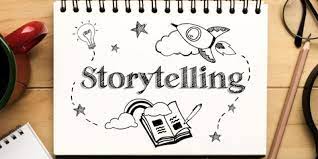 7
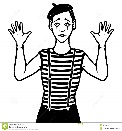 Introduction to Drama
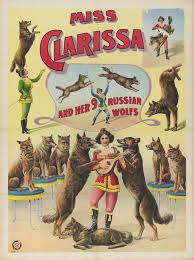 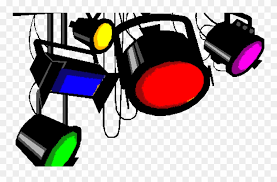 Narration, Flashback, TIR, 
         Mime, Tableau
Question: Why theatre? Let’s find about ‘treading the boards’!
Freeze, thought track, stage, backdrop
Question: What’s more important dialogue or action? 
develop confidence, acting skills and unleash  imagination!